Lillafüredi kirándulás
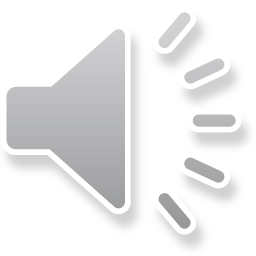 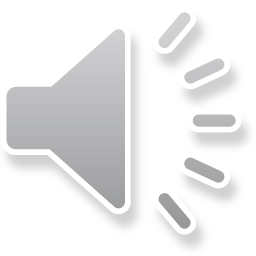 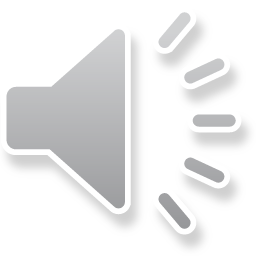 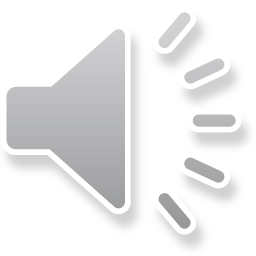 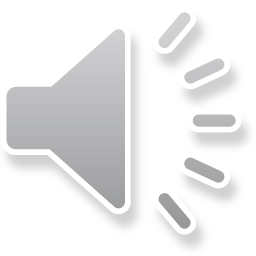 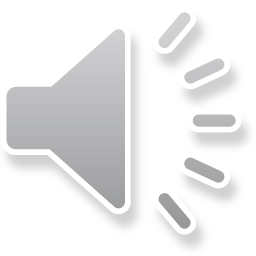 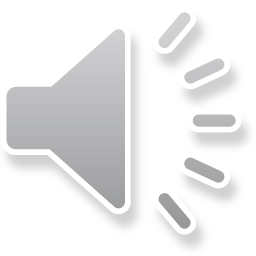 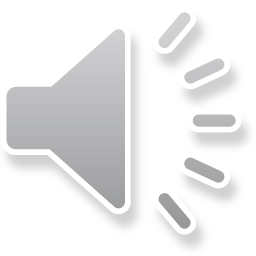 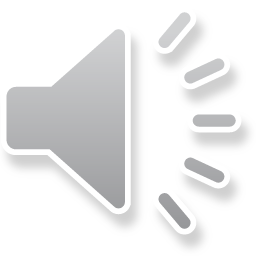 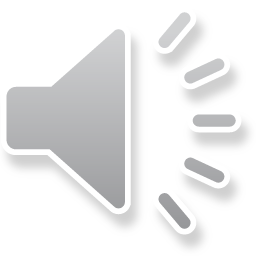 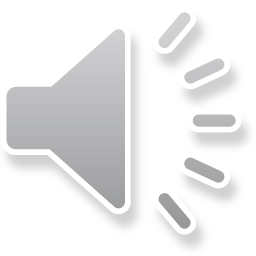 Mesélő:
Kudlák Anna.

Rajzolták:
Dancsák Vivien,
Kudlák Anna,
Kobza Márk,
Vinnai Bence,
Zima Gergely, 4.b osztályos tanulók.


Köszönjük a figyelmet!